中二級   中國歷史科
宋代的政治發展概況
1
本節關鍵詞(Key Terms)
2
本節關鍵詞(Key Terms)
3
本節概要(Key Points of the Chapter)
4
宋代的政治發展概況 
An overview of the history of the Song Dynasty
5
I.宋朝的發展概況 (An overview of the history of the Song Dynasty)
趙匡胤(宋太祖)結束五代十國的亂局，統一中國。(Zhao Kuangyin (Emperor Taizu of the Song Dynasty) ended the tumultuous Five Dynasties and Ten Kingdoms Period, and reunified China.)
6
資料一：宋朝發展的時間線 (Source A : Historical timeline of the Song Dynasty)
E
A. 趙匡胤建立宋朝(Zhao Kuangyin established the Song Dynasty)
F
H
G
B
C
D
A
B. 范仲淹提出改革(Fan Zhongyan proposed reform)
C. 「王安石變法」開始(Wang Anshi's reforms started)
D. 北宋聯金滅遼(Northern Song Dynasty formed an alliance with the Jin Dynasty to conquer the Liao)
E. 北宋滅亡(The Northern Song Dynasty was collapsed.)
趙構建立南宋(Zhao Gou established the Southern Song Dynasty)
F. 岳飛被處死(Yue Fei was executed)
G. 南宋聯蒙滅金(Southern Song Dynasty allied with the Mongol to conquer the Jin Dynasty)
H. 南宋滅亡(The Southern Song Dynasty was collapsed)
7
資料一：宋朝發展的時間線 (Source A : Historical timeline of the Song Dynasty)
1. 以下哪個朝代的管治時間最長？試圈出答案。(Which of the below dynasty had the longest rule? Circle your answer.)
A.五代十國(Five Dynasties and Ten Kingdoms)
B.宋朝(Song Dynasty)
C.元朝(Yuan Dynasty)
2.宋朝分為(Song Dynasty was divided into) :
北宋和南宋 (Northern Song Dynasty and Southern Song Dynasty)
319
3.宋朝共有____年。(The Song Dynasty lasted for  _____                          years.)
319
8
資料一：宋朝發展的時間線 (Source A : Historical timeline of the Song Dynasty)
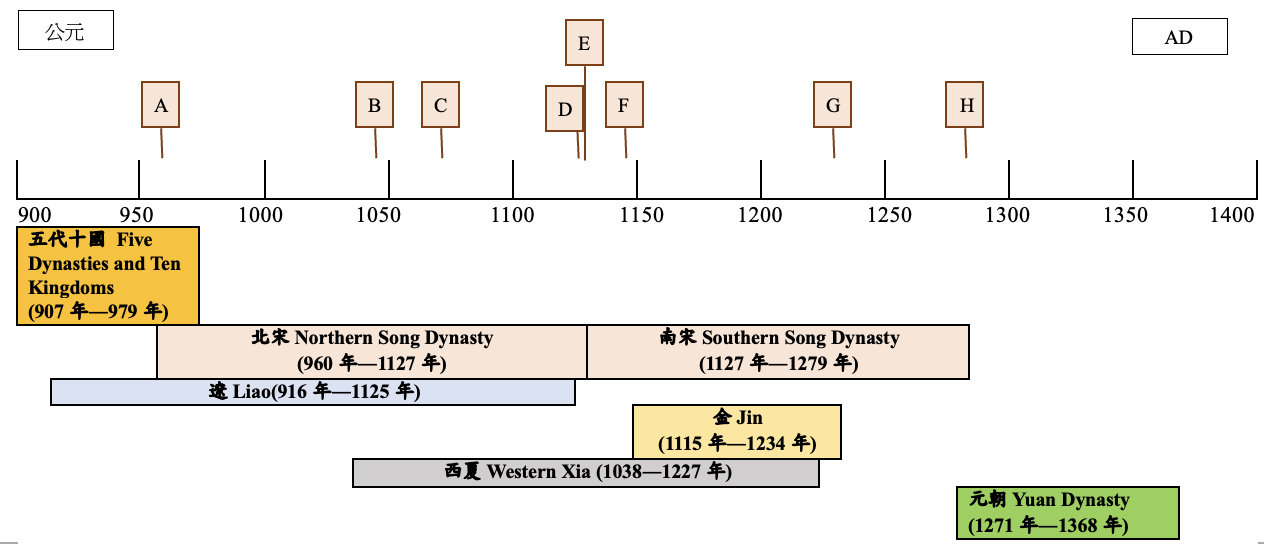 4. 配對(Matching)

趙匡胤
(Zhao                           
Kuangyin) 



趙構
(Zhao Gou)
建立南宋(established the
 Southern Song Dynasty)
建立北宋(established the Northern Song Dynasty)
9
請不同族裔同學的代表向班中同學簡介所屬族裔在宋朝時期發生的重要歷史。可以口語回應。(NCS students may introduce to their classmates the important historical events of their ethnic groups happened in the Song Dynasty. Students can respond verbally.)
10
資料二：後周時期的地圖(公元915-960年) (Source B : Map of Later Zhou Period)(915-960)
唐朝滅亡後，中國進入接近半個世紀的割據亂局。在北方出現「五代」，南方出現「十國」（北漢除外）。這是「五代」最後一個朝代 – 後周時期的地圖。
(China was plunged into half a century of fragmentation and rebellion after the downfall of the Tang Dynasty. There had been Five Dynasties in northern China and over Ten Kingdoms in the south (except Northern Han). This is the map of the Later Zhou, the last dynasty of the Five Dynasties.)
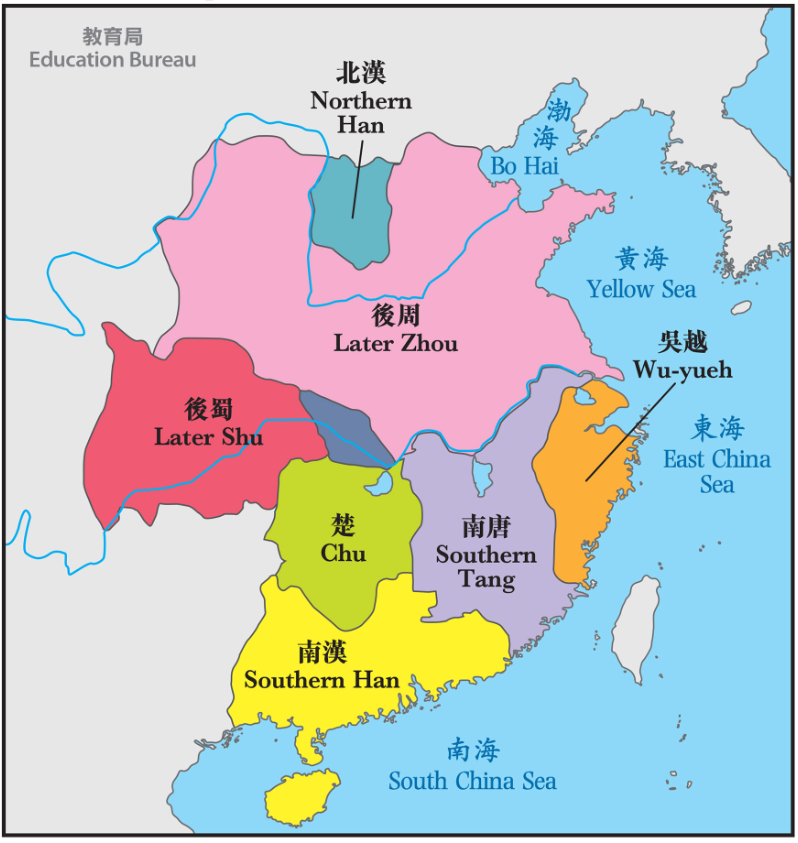 6.根據資料二，請形容五代十國時期是統一的國家還是分裂的國家？。試圈出答案。(According to Source B, was China unified or divided in the period of Five Dynasties and Ten Kingdoms?  Circle your answer.) 
A.統一(Unified) 
B.分裂(Divided)
11
資料三：北宋地圖(公元1111年)(Source C : The map of the Northern Song Dynasty)(1111)
12
資料四：南宋地圖(公元1208年) (Source D: The map of the Southern Song Dynasty)(1208)
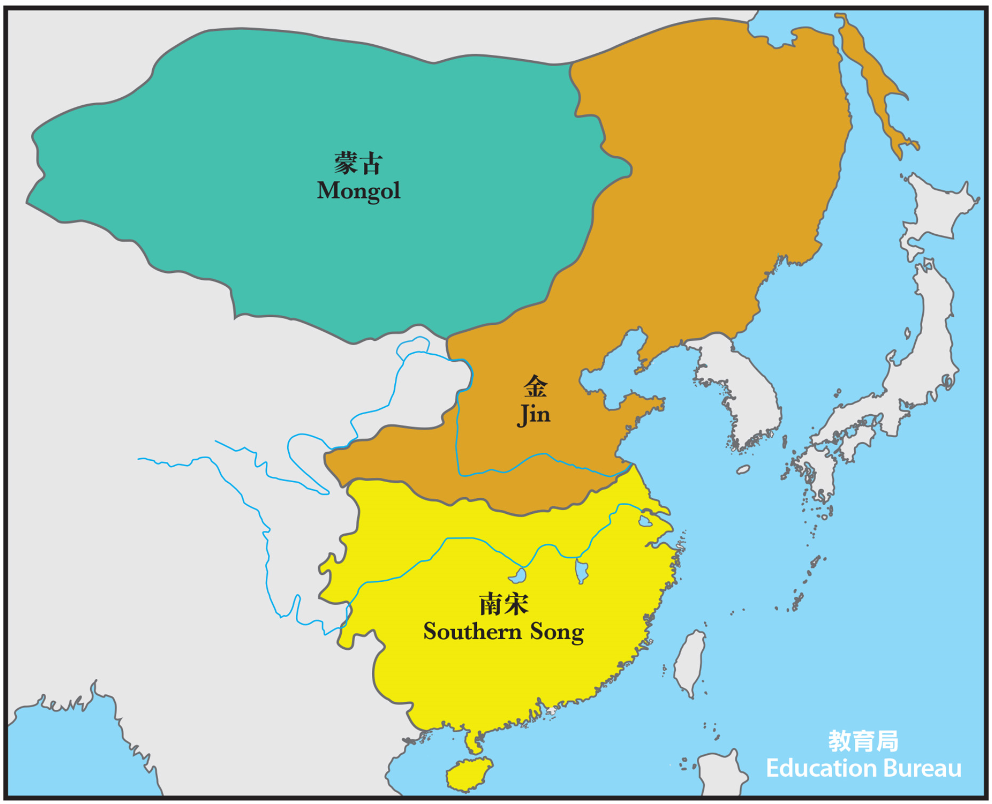 13
資料五：元朝地圖(公元1330年) (Source E: The map of the Yuan Dynasty)(1330)
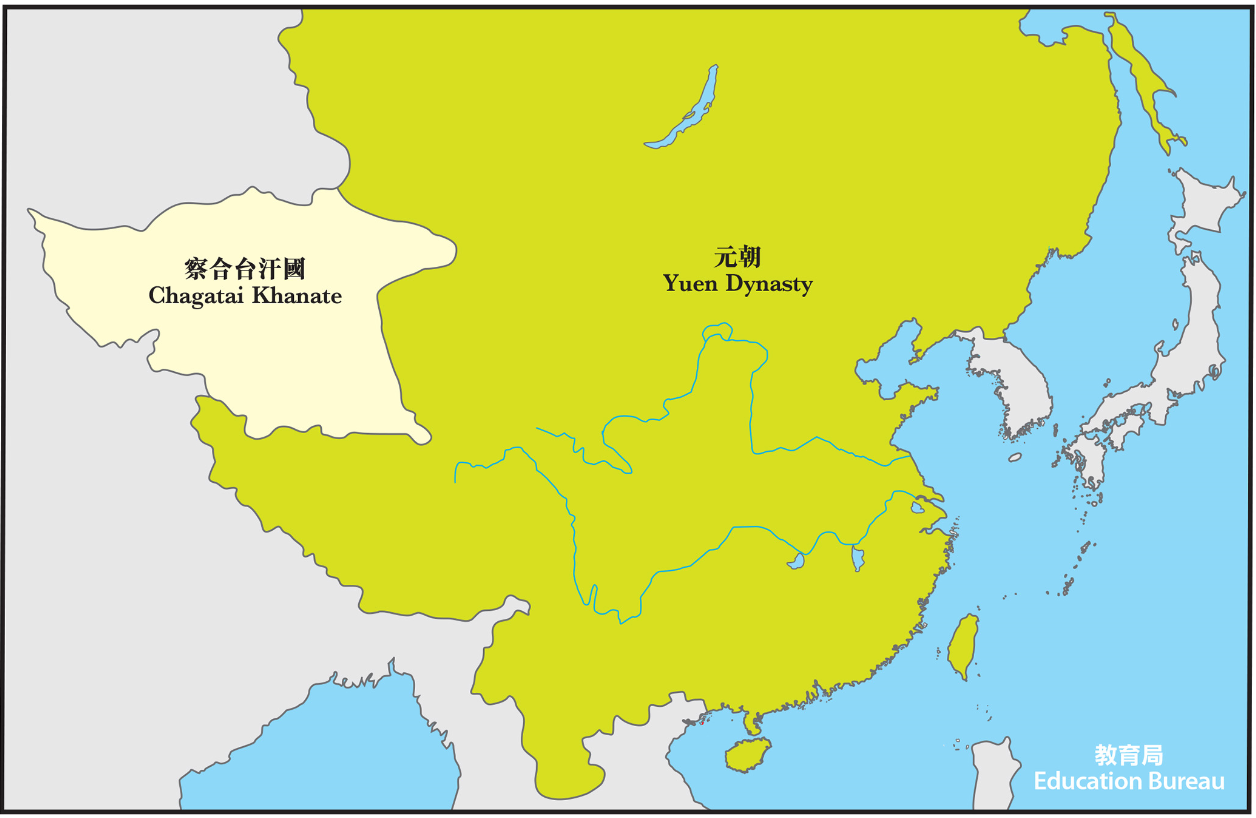 14
7. 根據資料二至五，哪個朝代的版圖最大？哪個最小？(Study Source B to Source E, which dynasty’s territory was the biggest? Which one was the smallest?)
______的版圖最大，_____的版圖最小。(The territory of the ____________ was the biggest. The territory of the ____________________ was the smallest.)
元朝
南宋
Yuan Dynasty
Southern Song Dynasty
15
小總結(A short summary)
宋朝由宋太祖建立，結束了五代十國的分裂時代。(The Song Dynasty was founded by Emperor Taizu of the Song Dynasty. He ended the division period of the Five Dynasties and Ten Kingdoms.) 

宋朝分為北宋和南宋，版圖較元朝小。(The Song Dynasty was divided into Northern Song Dynasty and Southern Song Dynasty. The territory of the Song Dynasty was smaller than the Yuan Dynasty.)
16
II. 宋朝的政治特色(Political characteristics of the Song Dynasty)
「文人政治」是宋朝的政治特色。(“Bureaucratic politics” was the political characteristic of the Song Dynasty.) 

「文人政治」的意思是主要由科舉出身的文官管理政事。(“Bureaucratic politics” means that the government administration was mainly in charge by the scholar-officials who passed the civil-service examinations.)
17
A. 宋朝的政治概況(An overview of the political development of the Song Dynasty)
宋朝政府把軍政大權收歸於中央，實行文人政治，這樣有助穩定政局。(The Song government centralized most of the power, both in the civil and military aspects, and implemented the system of bureaucratic politics. This helped to create a more stable government.)
18
資料一：陳橋兵變(Source A : Mutiny at Chen Bridge)
公元960年，在陳橋驛(今河南省)發生了兵變。午夜時，眾將以黃袍(黃袍只供皇帝穿著)加在趙匡胤身上，擁立他為皇帝。趙匡胤領兵佔領後周首都，成為北宋的開國君主。(In 960, Mutiny at Chen Bridge made Zhao Kuangyin, the Later Zhou commander, the founding ruler of the Northern Song Dynasty. In a midnight of the year 960, a mutiny took place at the Chen Bridge relay station (nowadays’ Henan Province). Zhao Kuangyin was dressed by his soldiers in an yellow imperial robe, a costume only the emperor could wear. This proclaimed him as their leader and Zhao Kuangyin led troops into the Later Zhou’s capital. Zhao became the founding ruler of the Northern Song Dynasty.)
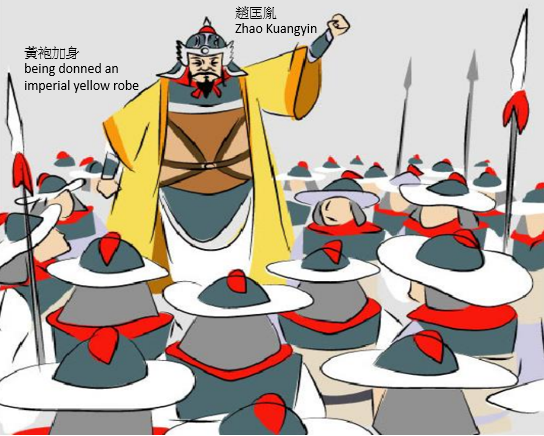 1. 從資料一可見，五代十國在政局方面有何特別？(Study Source A, what was the characteristic of the political situation of the Five Dynasties and Ten Kingdoms Period?)
五代多_____專政，以兵變奪取_____的事情常有發生。(The political situation at that time was dominated by ___________. They would stage mutinies and forced _________ to abdicate the throne.)
武人
帝位
military men
emperors
19
(圖片來源：教育局小學常識科學與教資源套（歷史與文化）https://www.edb.gov.hk/attachment/tc/curriculum-development/kla/general-studies-for-primary/lt_resource_pri_gs_hist_culture/LT_2_4_story_6.pdf，觀看日期：2020年9月1日。)
資料二：雪夜訪普圖(Source B :Painting “Xue Ye Fang Pu Tu”)
2. 請觀看雪夜訪普圖 (Please view the painting “Xue Ye Fang Pu Tu”) (故宮博物院 The Palace Museum) 北京(Beijing)
https://en.dpm.org.cn/dyx.html?path=/tilegenerator/dest/files/image/8831/2007/0007/img0011.xml
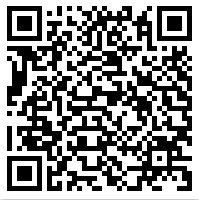 此圖描繪宋太祖夜訪大臣趙普，討論國家大事。你認為宋太祖在開國之初面對甚麼急需解決的問題？可以口語回應。(This painting was about Emperor Taizu of the Song Dynasty visiting Zhao Pu, his trusted minister, at a snowy night to discuss affairs of the state. What were the urgent problems that Emperor Taizu of the Song Dynasty faced? You can respond verbally.)
留意五代十國的政局特點及趙匡胤奪位的背景。
參考答案：
收回武將兵權(removal of power from the military generals)
加強中央集權(strengthening of the centralization of power)
20
資料三：宋朝中央集權(Source C : Centralization of power of the Song Dynasty)
根據資料三回答題目。(Study Sources C, and answer the questions.)
3. 宋初實行中央集權有何好處？試圈出答案。答案可多於一個。(What were the advantages of the implementation of centralization of power in the early Song Dynasty? Circle your answer. There may be more than one correct answer.)

A. 促進經濟發展(enhancement of the economic development)
B. 維護國家統一安定(creation of a stable situation within the empire )
C. 消除唐代後半期以來的割據政權(ending of the political divisions and rules among warlords since the second half of the Tang Dynasty)
D. 防禦邊境民族入侵(defence against foreign invasion)
21
資料四：蒙兀兒帝國的中央政府(Source D : The central government of the Mughal Empire)
在十六至十七世紀，蒙兀兒帝國統治大部份今日的印度及巴基斯坦地區。(The Mughal Empire ruled most of nowadays’ India and Pakistan in the 16th and 17th centuries.)
蒙兀兒帝國皇帝 - 阿克巴建立中央集權制，權力集中於皇帝一身，由4名重要的大臣輔助。他們分別是宰相「維齊爾」；掌握財政的「迪萬」；掌握軍事的「米爾·巴克希」；主管宗教的「薩德爾-烏斯-蘇杜爾」。他們的任免及升降均由皇帝決定。(Akbar’s central government consisted of four departments, each presided over by a minister: the prime minister (wakīl), the finance minister (dīwān), the paymaster general (mīr bakhshī), and the director of the religious matters (ṣadr al-ṣudūr). They were appointed, promoted, and dismissed by the emperor.)
22
根據資料三及四回答題目。(Study Sources C and D, and answer the questions.)
4. 宋代和蒙兀兒帝國的中央政制有何相似的地方？試圈出答案。(What were the similarities between the political systems of the Song Dynasty and the Mughal Empire? Circle your answer.)
A. 加強中央集權(strengthening of the centralized power)
B. 提升君權(increase in the authority of the emperors)
C. 分散官員權力(division of power and the weakening in the authority of officials)
D. 以上皆是(all of above)
23
資料五：文人政治(Source E: Bureaucratic politic)
宋代的文人政治措施，包括禮待文人，如大開科舉，大幅度增加取士名額，提供豐厚官俸。(The measures of adopting bureaucratic politic in the Song Dynasty included preferential treatments to civil officials, for example, frequent recruitments of the large numbers of government officials through civil-service examination system, offering of high salaries to officials.)
24
資料六：甄選官員制度(Source F : Selection System of officials)
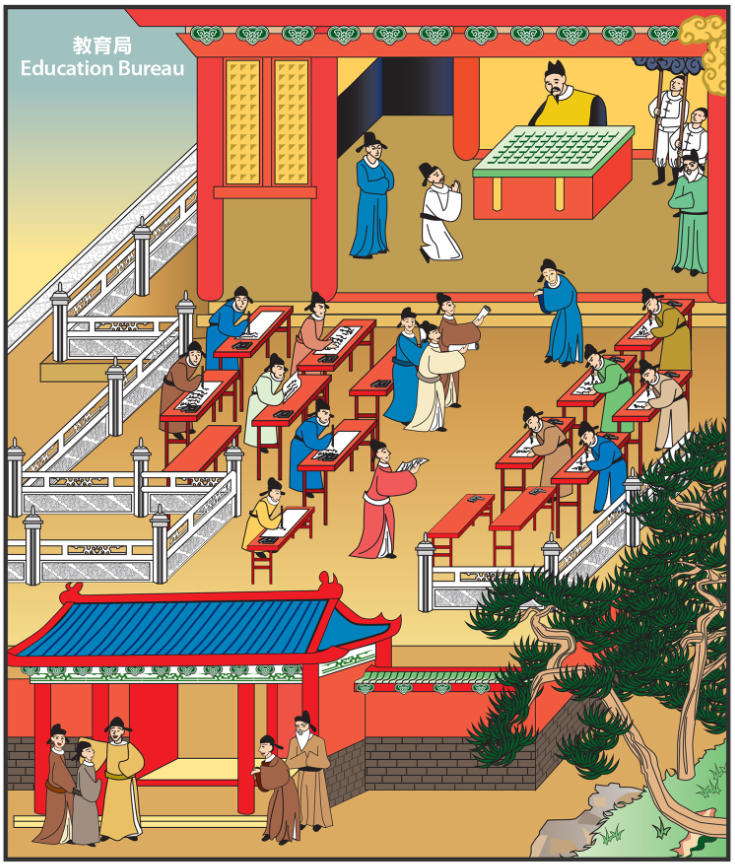 圖中為宋代科舉考試的場景(The picture depicts the scene of the civil-service examination in the Song Dynasty.) 

宋代科舉取士人數較唐代大幅提升，與宋代實行文人政治有密切關係。(Compared with the Tang Dynasty, the number of government officials were selected by the civil-service examination in the Song Dynasty increased significantly, which was closely related to the implementation of bureaucratic politics in the Song Dynasty.)
25
根據資料五及六回答題目。(Study Sources E and F, and answer the questions.)
5. 宋代採用甚麼制度甄選官員？試圈出答案。(How did the Song Dynasty select government officials? Circle your answer.)
A. 察舉孝廉(elevation based on the examinations of candidates' filiality and incorruptibility)
B. 九品中正制(System of the Rectification of the Nine Ranks)
C. 科舉制度(Civil-service Examination System)
6.科舉制度是一種公開考試。在今天的高中學制之下，你知道香港學生進入大學前要參加哪個公開考試嗎？(The civil-service examination system was a kind of public examination. Under the current academic structure of the Senior Secondary education, which public examination Hong Kong students is required to sit for before they are admitted to universities?)
香港中學文憑考試(Hong Kong Diploma of Secondary Education Examination)
26
資料七：宋代書院(Source G: Academies of the Song Dynasty)
書院是中國古代的教育機構。為了向具潛質的考生提供教育。宋代是中國歷史上書院最為發達的時代。(Academies were educational institutions in ancient China. They provided potential candidates with schooling. Academies flourished in the Song Dynasty.)
嵩陽書院是宋代四大書院之一。(The Academy of Songyang was one of the four great academies of the Song Dynasty.)
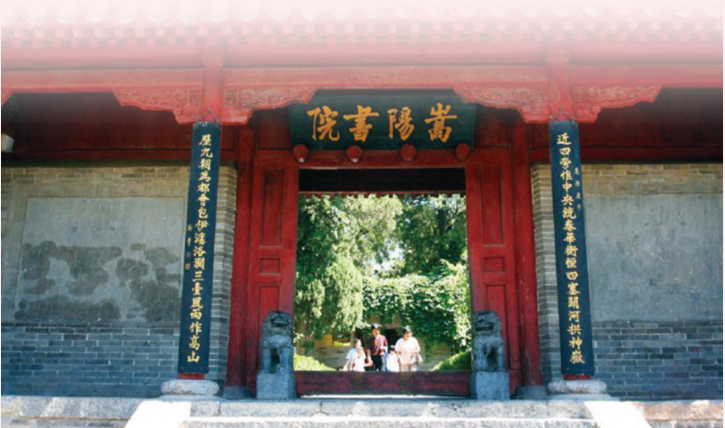 (圖像來源：教育局課程發展處《想．創—中國歷史學與教資源套（第二輯）》。)
27
資料八：中古的歐洲大學(Source H: The universities of Europe in the Middle Ages)
隨著城市興起和工商業發展，社會也需要有一定文化知識的勞動者和經營管理者，於是城市學校應運而生。首先是意大利在11世紀建立法律學校、法國在12世紀建立巴黎大學、英國在12和13世紀分別建立牛津和劍橋大學。直至1500年全歐洲已有65所大學。
(Accompanied with the development of urbanization, industry and commerce in Europe, there was a growing demand for literate labors and administrators in the society. Hence, urban schools were established. Schools of legal studies were founded in Italy in the 11th century firstly. Afterwards, the University of Paris , the University of Oxford and the University of Cambridge were founded in the 12th and 13th century accordingly. 65 universities were eventually founded throughout Europe until 1500 AD.)

(資料來源：朱寰、王建吉《世界古代中世紀史》)
28
根據資料七及八，回答題目。(Study Sources G and H, and answer the question.)
7. 請比較宋代和中古歐洲教育機構興起的原因。(Please compare the reasons for the emergence of educational institutions in the Song Dynasty and Europe in the Middle Ages.)
城市
工商業
文人政治
bureaucratic politics
urbanization
industry and commerce
29
小總結(A short summary)
宋初君主認為唐代面對最大的問題是武人專權。為防止問題再次發生，故實行中央集權及以文人掌政。(The early Song emperors believed that the centralization of power in the hands of the military generals was the main problem of the Tang government. To rectify this, power was centralized in the Song government and its civil officials instead.)
30
B. 宋朝的政治改革(The political reforms in the Song Dynasty)
北宋中期，國家很不景氣，皇帝分別任用范仲淹和王安石進行改革。(In mid-Northern Song, the whole country was deep in recession. Emperor Renzong and Emperor Shenzong of the Song Dynasty appointed Fan Zhongyan and Wang Anshi to start reforms respectively.)
31
資料九：北宋時間線 (Source I : Historical timeline of the Northern Song Dynasty)
1
2
8. 在時間線上用「1」標示「范仲淹變法」的推行時段，用「2」標示「王安石變法」的推行時段。(Please mark “1” for the implementation period of “Fan Zhongyan’s reforms” and mark “2” for the implementation period of “Wang Anshi's reforms” on the timeline.)
32
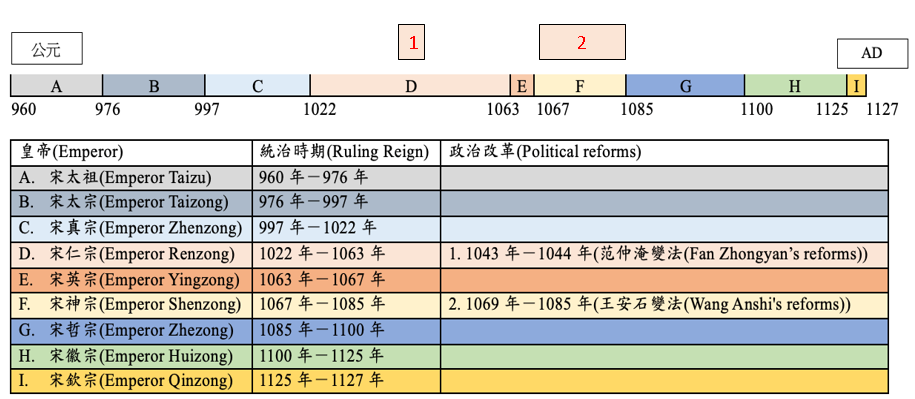 9. 范仲淹開始推行變法距離北宋開國多少年？(寫出算式) (How many years did Fan Zhongyan start to implement reforms after the founding of the Northern Song Dynasty? (please write down the equations))
1043-960=83年(years)
33
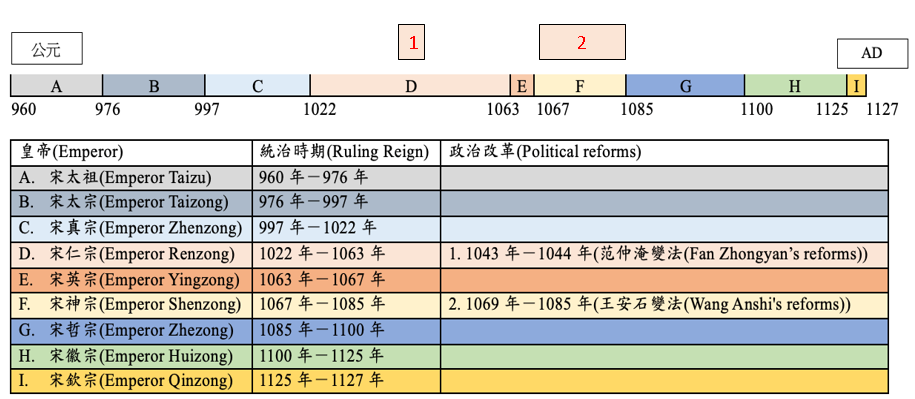 10. 北宋在什麼時間進行改革？試圈出答案。(When did the Northern Song Dynasty begin to carry out reforms? Circle your answer.)
A. 北宋初年(early Northern Song Dynasty)
B. 北宋中年 (mid-Northern Song Dynasty)
C. 北宋末年(late Northern Song Dynasty)
34
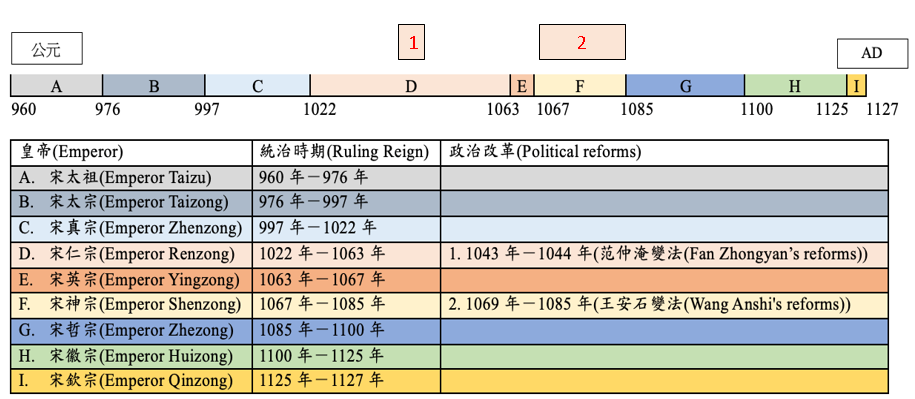 11. 填表 (Fill in Blank)
1
1
年 (        years)
年 (        year)
16
16
35
資料十：北宋財政收支的情況(Source J: Income and expenditure of the Northern Song Dynasty)
資料來源：《宋史‧食貨下》。
12. 根據資料十，英宗朝，宋代政府的財政出現了什麼問題？試圈出答案。(Study Source J, what was the financial problem during the period of Emperor Yingzong? Circle your answer.)
全年支出 多/ 少 於全年收入。(The annual expenditure was  more  /  less than the annual income.)
36
資料十一：北宋冗兵和冗官的情況(Source K: redundant soldiers and officials of the Northern Song Dynasty)
13. 根據資料十一，有甚麼因素造成這財政狀況的轉變？(Study Source K, what was the cause for the change in this financial situation?)
_____和_____ 越來越多(There were increases in both the ________________ and _______.)
冗官
冗兵
redundant soldiers
officials
37
資料十二：宋朝軍力(Source L : Military power of the Song Dynasty)
宋朝用文人帶領軍隊，但是他們大多不擅長作戰。(The Song Dynasty appointed civil officials as leaders of the army, but most of them were not good at fighting.)
地方政府只保留作戰能力較差的士兵。(Local governments could only keep weak armies.)
圖像來源：教育局課程發展處《中國戰爭史教材套》，香港：教育局，頁78。)
38
14. 根據資料十至十二，以下哪一項不是北宋進行改革的原因？試圈出答案。(Study Sources J to L, which one was not the reason that the Northern Song Dynasty attempted to reform the administration? Circle your answer.)
A. 解決戰鬥力弱的問題(To solve the problem of weak military power)
B. 解決財政困難(To solve the financial problems)
C. 改善外交關係(To improve diplomatic relations)
39
資料十三：范仲淹(Source M :Fan Zhongyan)
范仲淹(公元989-1052年) 是北宋政治家、軍事家及文學家。(Fan Zhongyan (989-1052) was a politician, military strategist and litterateur of the Northern Song Dynasty.)
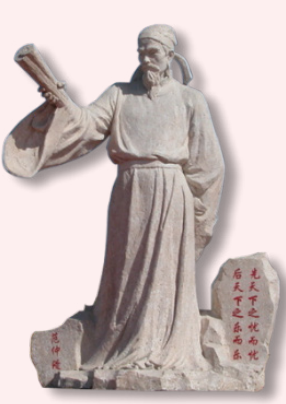 我提出十項改革，嘗試改善管治，振興經濟及改革軍力。(I propose 10 reform measures and try to improve governance and the economic development, and strengthen the armed forces.)
不過，受到保守派反對而失敗了！(However, the reform measures are opposed by conservative officials and failed.)
(圖像來源：教育局課程發展處《想．創—中國歷史學與教資源套（第二輯）》。)
40
資料十四：王安石(Source N: Wang Anshi)
王安石（公元1021-1086年）是北宋傑出的政治家、思想家、文學家，唐宋古文八大家之一。(Wang Anshi (1021-1086) was an outstanding politician, thinker and litterateur of the Northern Song Dynasty. He was one of the Eight Great Prose Masters of the Tang and Song Dynasties.)
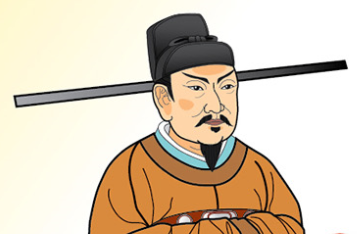 我從經濟、軍事及文教方面進行改革，以達致富國強兵的目的。(I initiate the economic, military and educational reforms to increase revenue and strengthen the armed forces.)
可是，受到各方反對，最後失敗了！(However, the reform measures are opposed by different factions and fail eventually.)
(圖像來源：教育局課程發展處《想．創—中國歷史學與教資源套（第二輯）》。)
41
資料十五：司馬光(Source O: Sima Guang)
司馬光(公元1019-1086年)是北宋政治家、文學家、史學家。(Sima Guang (1019-1086) was a politician, litterateur and historian of the Northern Song Dynasty.)
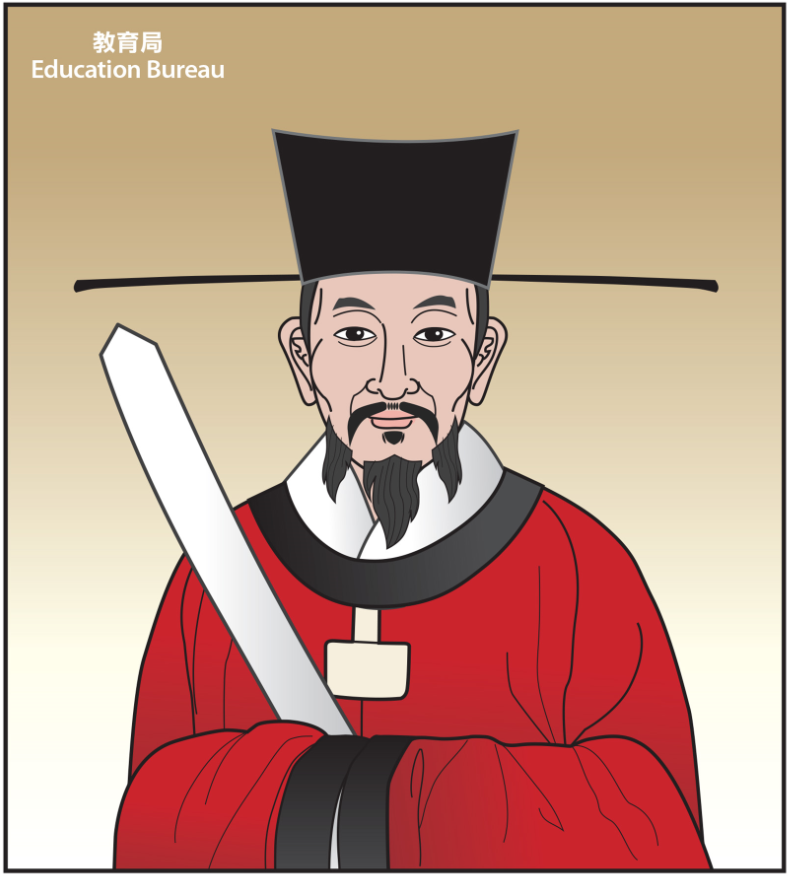 我帶領舊黨反對王安石新政。(I am the leader of the opponents of Wang Anshi’s Reforms.)
新舊黨爭持續了50多年。(The factional struggle between reformists (New Party) and anti-reformists (Old Party) lasts for more than fifty years.)
42
根據資料十三至十五，回答以下問題。(Study Sources M to O, and answer the questions.)
15. 范仲淹、王安石和司馬光是什麼出身？試圈出答案。(What was the background in common of Fan Zhongyan, Wang Anshi and Sima Guang? Circle your answer.)
A. 武人(military men)
B. 文人(civil official)
16. 承上題，由此可見宋朝有何政治特色？試圈出答案。(In continuation of the previous question, what was the political characteristics of the Song Dynasty? Circle your answer.)
A. 中央集權(Centralization of power)
B.文人政治(Bureaucratic politics)
C. 武人專政(Domination of power by military men)
43
資料十六：宋朝及蒙兀兒帝國的主要經濟改革(Source P: Main economic reforms of the Song Dynasty and the Mughal Empire)
44
根據資料十六，回答以下問題。(Study Source P, and answer the questions.)
17. 填充：宋代和蒙兀兒帝國的經濟改革有何相似的地方？(Fill in the blanks: What were the similarities between the economic reforms of the Song Dynasty and the Mughal Empire?) 
按田地 _____收税。(The payments of taxes were based on the _____________                            of the land.)
在 ______有需要時提供援助。(Assistances were provided to __________when they needed help.)
等級
grades / classes
農民
peasants
18. 這些經濟改革有何好處？試圈出答案。(What were the advantages of pushing forward the economic reforms? Circle your answer.)
A. 防止大地主兼併土地及隱瞞田產(To prevent the landlords from annexing the land and conceal the production)
B. 減輕農民負擔(To relieve the burden of the peasants)
C. 提昇生產力和稅收(To increase productivity and revenue)
D. 促進經濟發展(To enhance economic development)
E. 以上皆是 (all of the above)
19. 誰人不支持這些經濟改革？試圈出答案。(Who would not support the economic reforms? Circle your answer.)
大地主 (landlords) / 農民 (peasants)
45
小總結(A short summary)
從范仲淹和王安石的改革，可見文人政治是宋朝的政治特色。(From the reforms of Fan Zhongyan and Wang Anshi, we can know that bureaucratic politics was the political characteristic of the Song Dynasty.)

他們針對時弊，推行改革，但受到各方反對，最終失敗。(They implemented reforms in response to current problems. However, the reforms were opposed by different factions and failed eventually.)
46
課節四：宋朝與周邊民族的關係(The relationship between the Song Dynasty and other ethnic groups)
宋朝的皇帝重視文官，不信任軍事將領，國防的實力衰弱，邊境民族乘機侵略。最終，外患導致宋朝滅亡。(The emperors of the Song Dynasty valued civil officials but they did not trust military generals. This weakened the national defence. Ethnic minority groups took this opportunity to invade the Song Dynasty. Foreign invasions eventually led to the downfall of the Song Dynasty.)
47
資料一：宋朝建立及滅亡時間線(Source A : Historical timeline of the establishment and the downfall of the Song Dynasty)
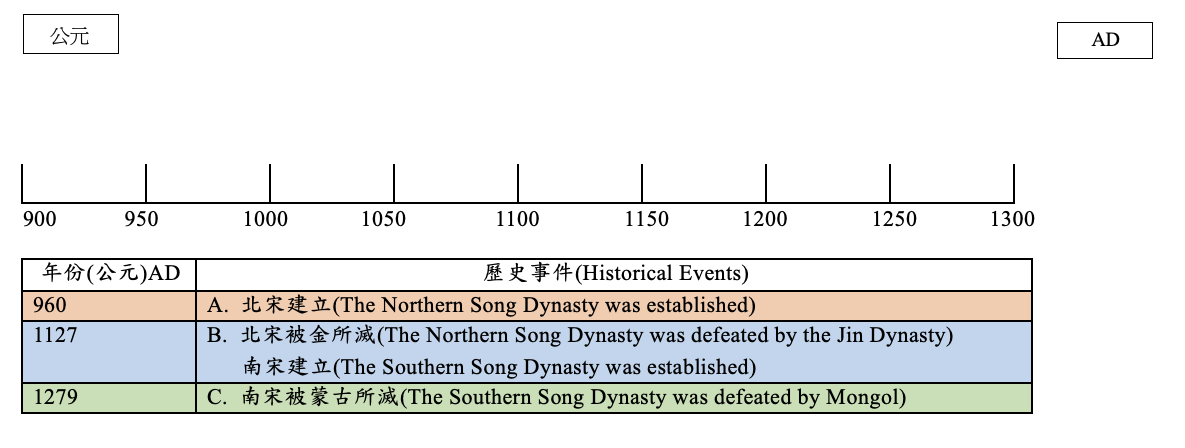 A
B
C
1. 在時間線上用「A」、「B」及「C」標示相關的歷史事件。(Please mark the historical events “A”, “B” and “C” on the timeline.)
48
I. 外患與北宋滅亡(Foreign invasions and the downfall of the Northern Song Dynasty)
資料二：北宋末年中原與邊疆民族政權分布圖(公元1123年) (Source B: A map depicting the distributions of frontier ethnic groups during the late Northern Song Dynasty)(1123)
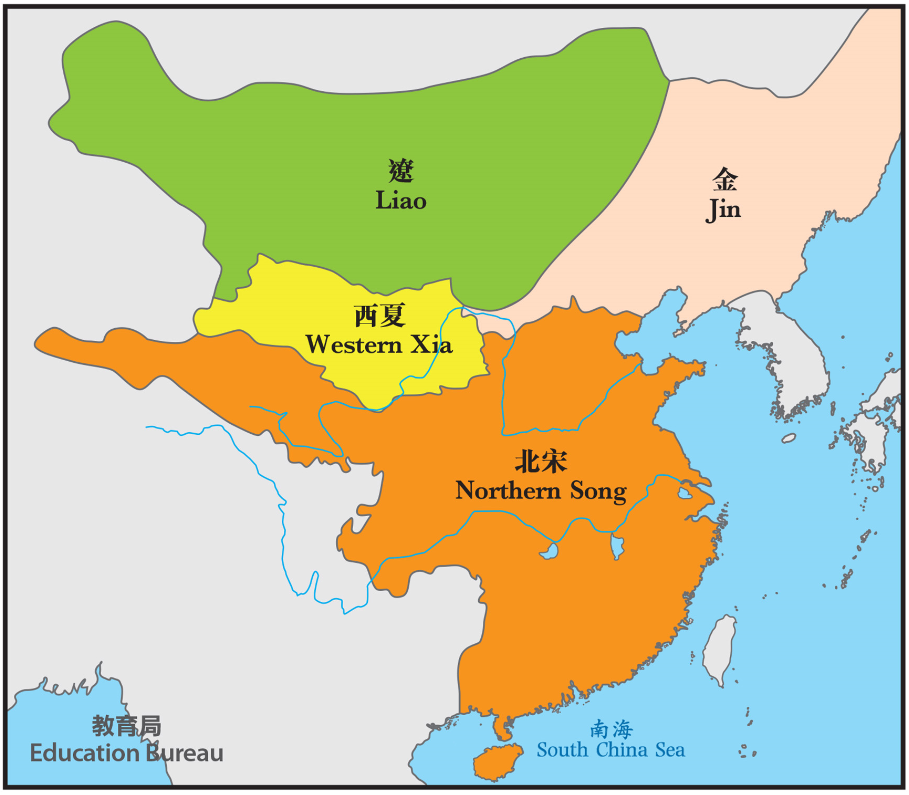 2. 在地圖上圈出北宋末年的邊境民族。(Circle those frontier ethnic groups during the late Northern Song Dynasty on the map.)
49
資料三：北宋滅亡及南宋建立 (Source C: The downfall of the Northern Song Dynasty and the establishment of the Southern Song Dynasty)
1. 公元1125年，北宋皇帝聯金滅遼。(Emperor of the Northern Song Dynasty formed an alliance with Jin to conquer the Liao in 1125.)
2. 公元1125及1127年，宋金大戰。金攻佔首都，並俘虜宋帝。北宋滅亡。(In 1125 and 1127, wars between Jin and Song happened. Jin captured the capital of Song and its emperors. The Northern Song Dynasty collapsed.)
3. 公元1127年，趙構成為新皇帝，建立南宋。(Zhao Gou became the new emperor and the Southern Song Dynasty was founded in 1127.)
50
根據資料三，回答以下問題。(Study Source C, and answer the questions.)
3. 北宋皇帝聯金滅遼有何壞處？試圈出答案。(What was the disadvantage of the emperor of the Northern Song Dynasty in forming an alliance with Jin? Circle your answer.)
在宋金聯合滅遼的過程中，金朝統治者看到宋朝軍事力弱 / 文化衰落 ，故金朝破壞盟約，向北宋發動戰爭。
(The military weakness / cultural decline of the Song army was observed by Jin during the joint military campaign. Hence Jin broke the alliance and began the wars with Song.)
4. 北宋亡於哪個邊境民族？試圈出答案。(Which of the following ethnic group conquered the Northern Song Dynasty? Circle your answer.)  
A. 金 (Jin)
B. 遼(Liao)
C. 西夏(Western Xia)
D. 蒙古(Mongol)
51
II. 外患與南宋(Foreign invasions and the Southern Song Dynasty)
資料四：岳飛(Source D: Yue Fei)  
岳飛(公元1103-1142年)是南宋時期一名出色的將軍，他一生忠心為國。(Yue Fei (1103-1142) was a loyal and outstanding general of the Southern Song Dynasty.)
https://chiculture.org.hk/en/china-five-thousand-years/1911(英文English)
https://chiculture.org.hk/tc/china-five-thousand-years/1911(中文Chinese)
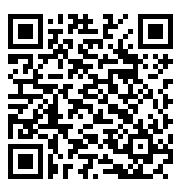 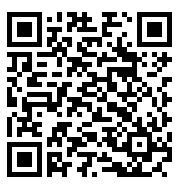 ( 英文 English)                                             (中文 Chinese)
52
資料五：南宋與金(Source E: The Southern Song Dynasty and Jin)
公元1140 年，岳飛帶領軍隊與金兵作戰，收復了許多中原失地。(In 1140, Yue Fei led his Army to attack the Jin army and recovered many lost territories in the Central Plains.)
不過，昏庸的南宋皇帝卻與金朝議和，命令岳飛從前線撤兵，又解除了他的兵權。(However, the incapable emperor of the Southern Song Dynasty made peace with Jin and ordered Yue Fei and his army to withdraw from the frontline and stripped his military power.)
公元1141年，南宋與金簽定詔興和議，雙方停止戰爭。(The Shaoxing Treaty was signed in 1141. It was the agreement that ended the military conflicts between the Southern Song Dynasty and Jin.)
公元1142 年，奸臣秦檜以「莫須有」（即「可能有」的意思）的罪名把岳飛迫害死了。(In 1142, Qin Hui, an evil prime minister, ordered Yue Fei to commit suicide under baseless charges.)
53
根據資料四及五，回答以下問題。(Study Sources D and E, answer the questions.)
5. 岳飛是什麼出身？試圈出答案。(What was the status of Yue Fei? Circle your answer.)
A. 武人(military general)
B. 文人(civil official)
6. 岳飛用甚麼方法「精忠報國」(盡心盡力地貢獻國家)？試圈出答案。(How did Yue Fei serve his country loyally? Circle your answer.)
A. 考試做官(To join the civil-service examination and became an official)
B. 當兵上戰場(To join the army to defend his country)
C. 做個好市民(To be a good citizen)
7. 以下哪個是南宋初年的威脅？試圈出答案。(Which of the following ethnic group threatened the Southern Song Dynasty in the early period? Circle your answer.)  
A. 金(Jin)
B. 遼(Liao)
C. 西夏(Western Xia)
D. 蒙古(Mongol)
54
8. 填充：金入侵南宋，誰人主張出戰？誰人主張議和？(Fill in the blanks. Jin invaded the Southern Song Dynasty. Who wanted to fight against the Jin army? Who wanted to negotiate for peace?)
南宋皇帝 / 趙構(The emperor of the Southern Song Dynasty / Zhao Gou)
岳飛(Yue Fei)
秦檜(Qin Hui)
55
9. 岳飛主戰的原因是甚麼？試圈出答案。答案可多於一個。(Why did Yue Fei want to fight against the Jin army? Circle your answer. There may be more than one correct answer.)
A. 他統領的軍隊不斷取得勝利(The army under his command kept winning.)
B. 他想做新的皇帝(He wanted to become an emperor.)
C. 他已經為國家收復不少失地(He recovered many lost territories of the Southern Song Dynasty.)
D. 他擔心失去將軍的工作(He was worried about losing his job as a general.)
10. 南宋向金求和，命令岳飛從前線撤兵的最主要原因是甚麼？試圈出答案。(What was the main reason for the Southern Song Dynasty to withdraw Yue Fei from the frontline and negotiate for peace? Circle your answer.) 
A. 南宋不可能取勝(The Southern Song Dynasty could not win)
B. 怕抗金將士的力量壯大，威脅其統治(The general would seize power through the military campaigns and threatened the rule of the Southern Song Dynasty)
C. 金朝已向宋朝投降(Jin had already surrendered to the Southern Song Dynasty)
56
11. 課堂活動：角色扮演(Classroom activity: Role play)
請代入岳飛的角色，在被處死前，你對南宋皇帝有甚麼勸告？為他設計對白，然後在課堂上演繹出來。(If you were Yue Fei, what advice would you offer to the emperor of the Southern Song Dynasty before your execution? Please write down the advice and act it out in the lesson.)
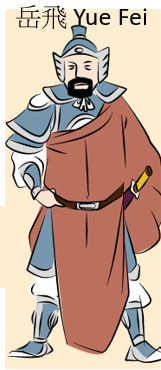 57
III. 外患與南宋滅亡(Foreign invasions and the downfall of the Southern Song Dynasty)
資料六：南宋地圖(公元1208年)(Source F: The map of the Southern Song Dynasty)(1208)
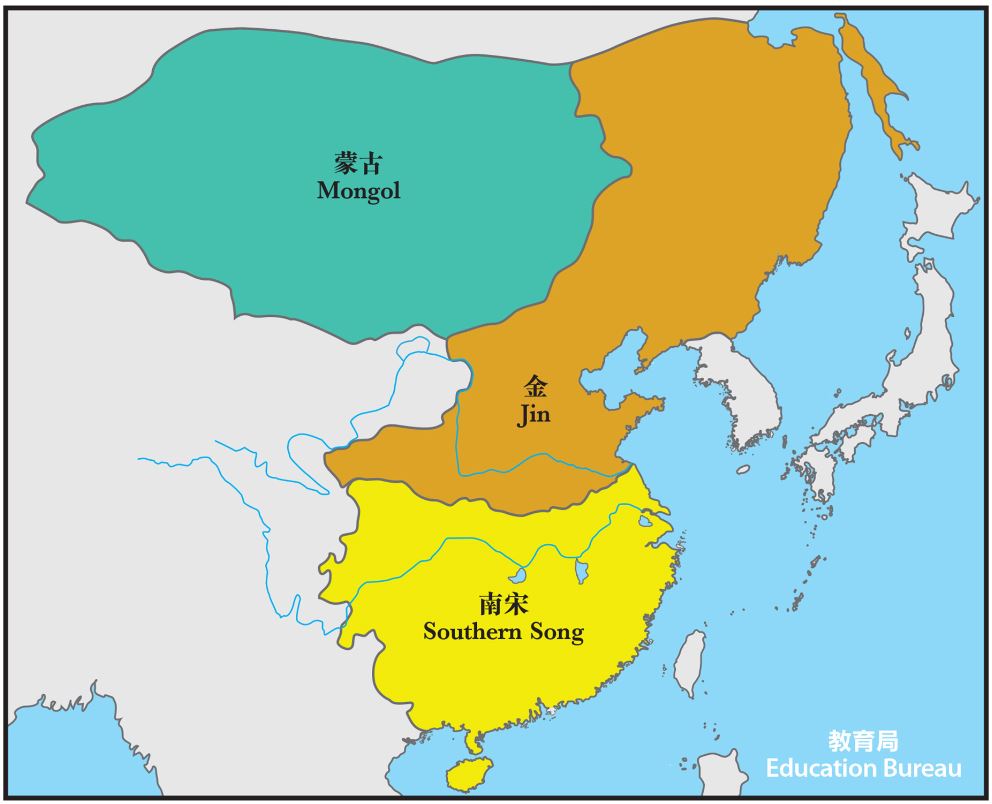 12. 在地圖上圈出南宋的邊境民族。(Circle the frontier ethnic groups of the Southern Song Dynasty on the map.)
58
資料七：南宋與蒙古(Source G: The Southern Song Dynasty and Mongol)
南宋每年向金朝進貢，歷時超過一百年。後來，南宋與蒙古結盟，消滅金朝。(After paying tribute to Jin for over 100 years, the Southern Song Dynasty allied with the Mongol to conquer Jin.)
不過，公元1235年，蒙古軍滅金國後，開始入侵南宋。(However, once the Mongol had conquered Jin in 1235, they turned to the Southern Song Dynasty.)
公元1271年，忽必烈建立元朝。(In 1271, Kublai Khan established the Yuan Dynasty.)
公元1276年，元軍佔領首都，南宋皇帝被俘虜。(In 1276, the Yuan army captured the capital of the Southern Song Dynasty and the emperor of the Southern Song Dynasty became the captive.)
南宋皇帝被元軍追殺，他們向南逃亡。(Emperors of the Southern Song Dynasty were chased by the Yuan army and they fled to the south.) 公元1279年，元軍發動大規模進攻，南宋正式滅亡。(In 1279, the Yuan army launched a massive attack on the Southern Song Dynasty. The Southern Song Dynasty collapsed.)
59
13. 根據資料三及七：北宋與南宋的滅亡有何相似的地方？(Study Sources C and G, what were the similarities between the downfalls of the Northern and the Southern Song Dynasties? Fill in the blanks.)
金朝(Jin Dynasty)
蒙古(Mongol)
首都(capital)
首都(capital)
皇帝(emperor)
皇帝(emperor)
60
小總結 A short summary
宋朝與邊境民族政權有時打仗，有時和好，北宋和南宋都是因邊境民族入侵而滅亡。(The Song Dynasty fought and / or made peace with the surrounding frontier ethnic regimes from time to time. The downfalls of both the Northern and the Southern Song Dynasty were due to foreign invasions.)
61
宋朝與香港(The Song Dynasty and Hong Kong)
1. 根據圖片下方的文字提示，請將A至D選項按事件先後次序排列。(According to the hints under the pictures, please arrange the events in chronological order. Write down A to D for the correct answers in the brackets provided.)
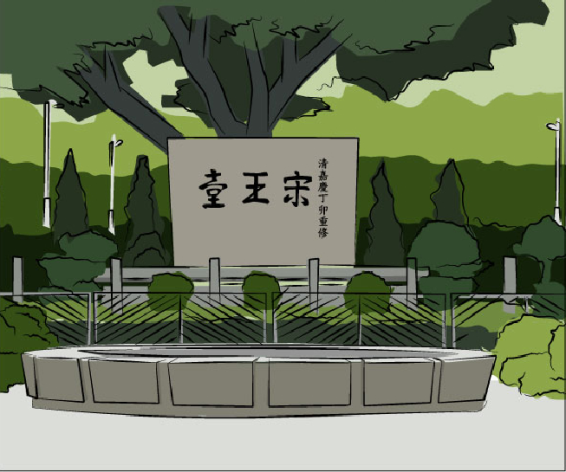 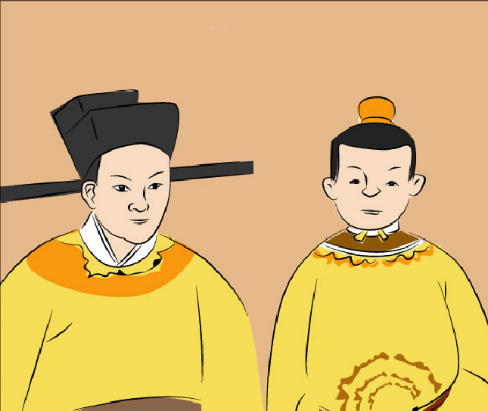 B. 南宋末代皇帝帝昰和帝昺為逃避元軍追殺，曾躲藏於九龍城的山丘上。(When Emperor Shi and Emperor Bing fled from the Mongol invaders, they took refuge on a hill of Kowloon City.)
A. 「宋王臺」碑石現在位於九龍城區内的宋王臺公園。(“Sung Wong Toi” [Song Emperor's Terrace] now stands in Sung Wong Toi Garden of Kowloon City.)
D. 後人為紀念宋帝來港事跡，在山上大石刻上「宋王臺」。(People inscribed the words "Sung Wong Toi" on the huge rock in memory of the fact that two emperors of the Song Dynasty once took refuge there.)
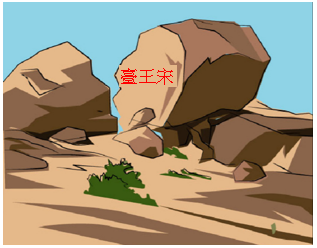 C. 帝昰和帝昺經常在海邊一個小山上遊玩，後人稱這座山為「聖山」。 (Emperor Shi and Emperor Bing played on the "Sacred Hill" along the seashore.)
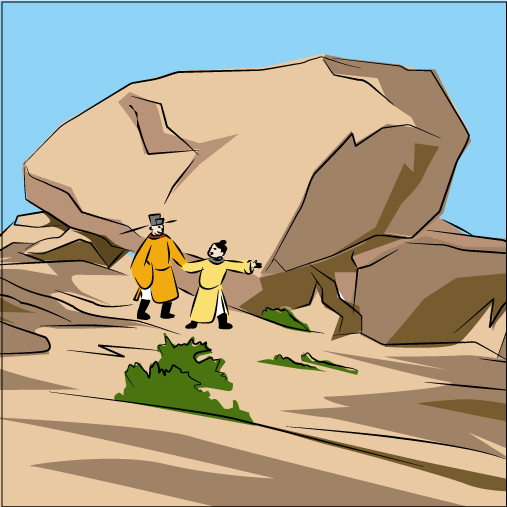 62
A
C
D
答案(Answer)：(              )         (                )         (                )         (               )
B
資料一：原聖山附近考古文物(Source A: Archaeological Heritage of former Sacred Hill)
1998年啟德機場關閉後，啟德新發展區的規劃，為九龍灣一帶提供了考古研究的契機。九龍灣原聖山附近的考古工作，發現了豐富的文化遺存。(Following the closure of Kai Tak Airport in 1998, the planning work for the Kai Tak Development Area has created opportunities for archaeological studies around Kowloon Bay. The archaeological work conducted in the environs of the former Sacred Hill at Kowloon Bay has unearthed an abundance of cultural remains.)
青釉劃花紋花口碗(Green Glazed Bowl with Foliate Rim and Carved Pattern)宋元時期 (960至1368年)(Song-Yuan period 960-1368)
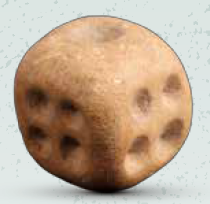 骰 (Dice) 
宋元時期 (960至1368年)(Song-Yuan period 960-1368)
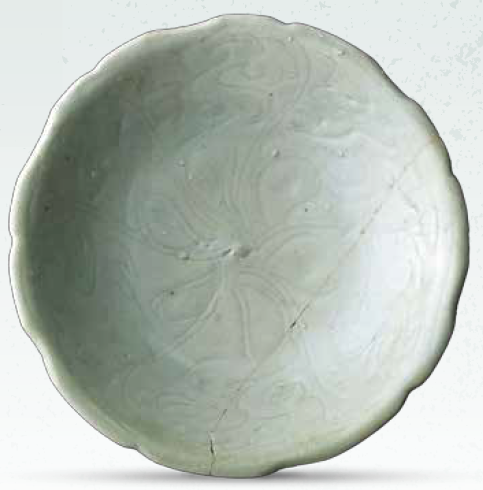 (資料來源：古物古蹟辦事處：《聖山遺粹：啟德地區出土宋元文物展展覽小冊子》)
63
資料二：宋皇臺站(Source B:Sung Wong Toi Station)
宋皇臺站坐落九龍城區。在建造宋皇臺站期間，有大量宋元古物出土，站內設計亦揉合大量考古元素。(Sung Wong Toi Station is located in the Kowloon City district. With lots of relics from the Song-Yuan period unearthed during the construction, archaeological elements were included into the design.)
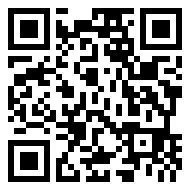 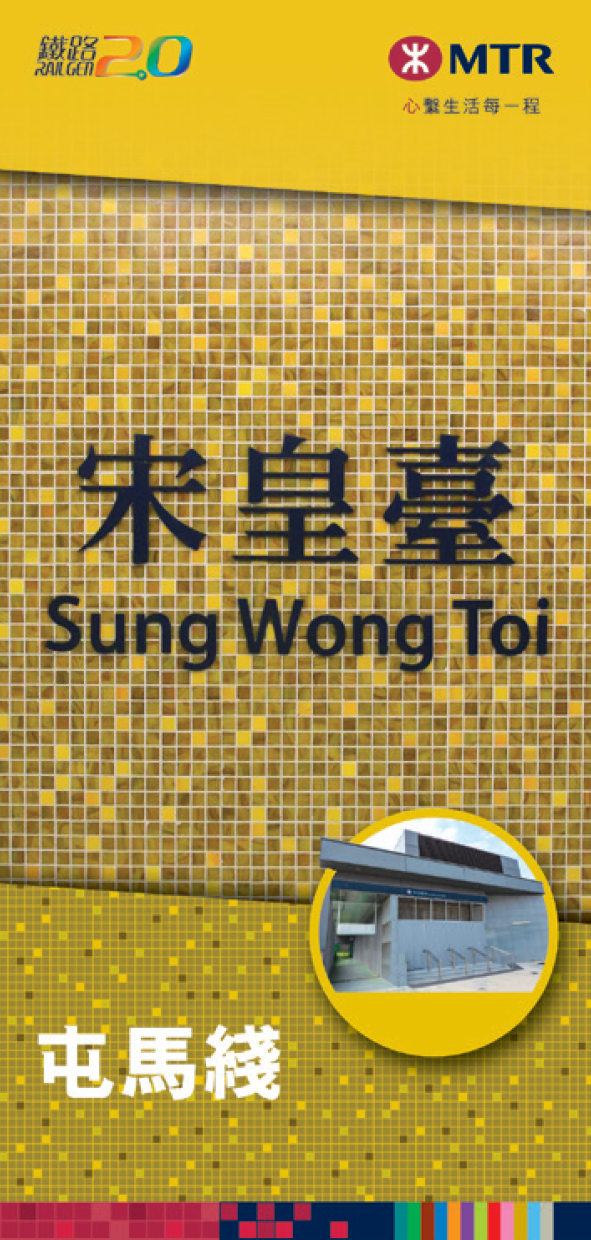 3. 根據資料二，宋皇臺站是港鐵______的新車站。(Study Source B, Sung Wong Toi Station is one of the new stations of                           .)
車站已於                                 通車。(It commences services on____________.)
屯馬線
Tuen Ma Line
請觀看短片(Please view the video)
https://www.youtube.com/watch?v=w-5qPpCwSpI&t=14s
2021年6月27日
27 June 2021
64
2. 請在以下地圖圈出宋王臺公園的位置。(Please circle the Sung Wong Toi Garden in the below map.)
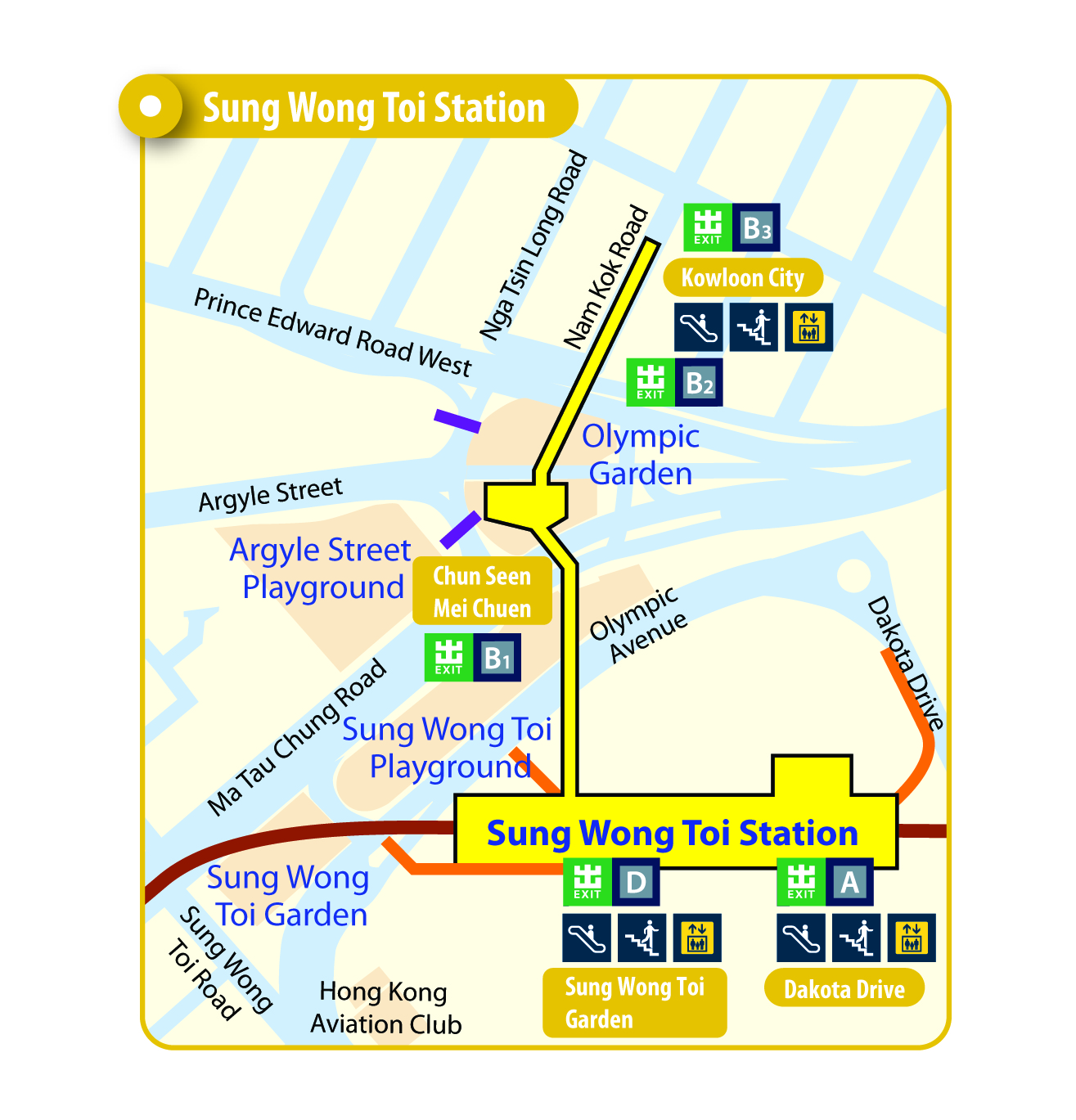 65
資料三：宋元時代的古井(Source C: A stone well dated to the Song-Yuan period)
在建造宋皇臺站期間，工程團隊發現大量遺蹟，包括於現時車站中央位置發現宋元時代的古井及接連的引水槽。(A large quantity of relics was unearthed during the construction period of the Sung Wong Toi Station, including a square-shaped stone well dated to the Song-Yuan period and an associated water channel.)
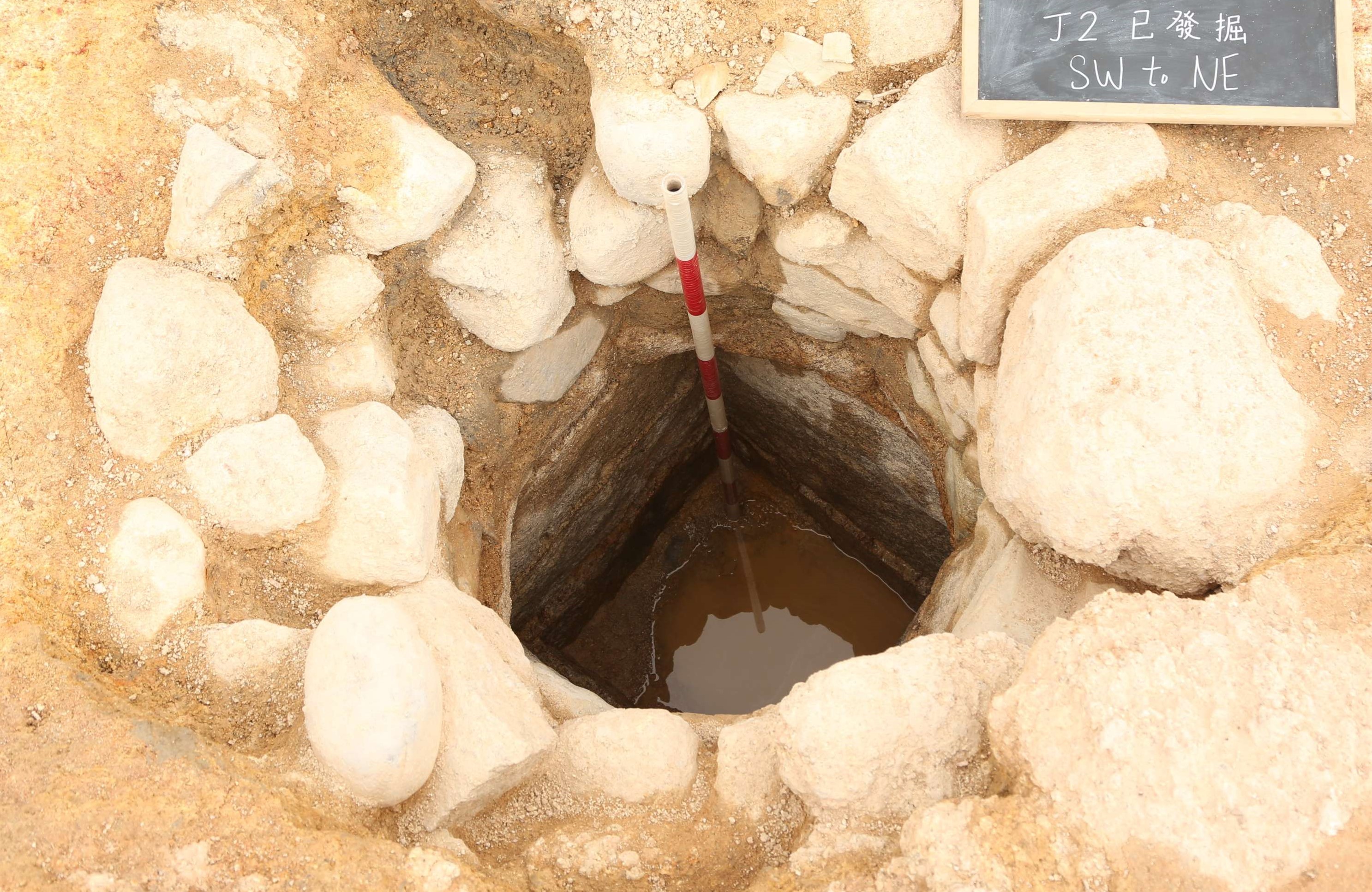 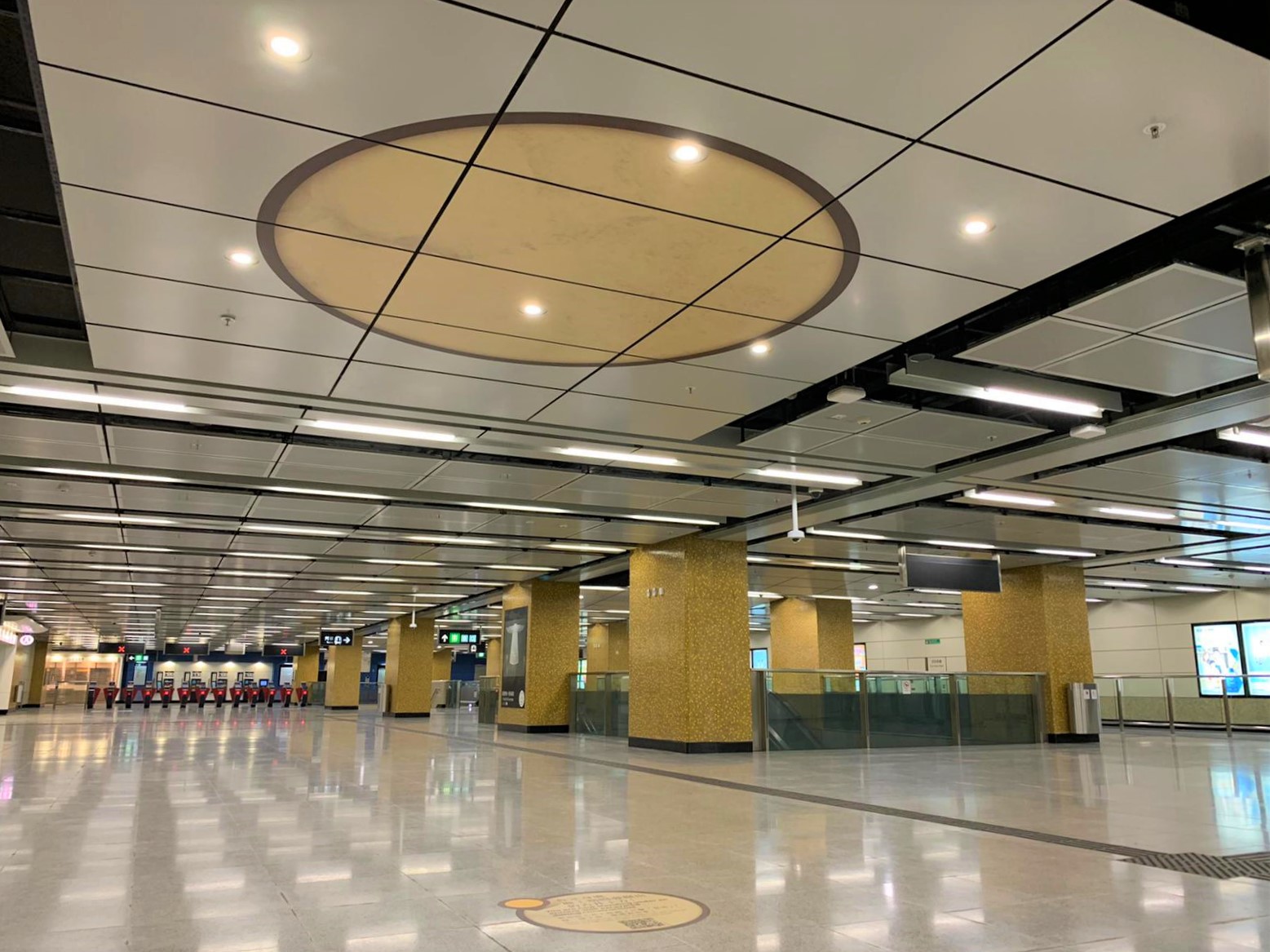 宋皇臺站內的古井位置示意圖(Indicative location of the well inside Sung Wong Toi Station)
宋元時代的古井(A stone well dated to the Song-Yuan period)
(資料來源：http://203.105.11.193/ch/customer/community/relics_display_in_station.html，觀看日期：2021年6月30日。)
66
4. 活動(Activity)
宋皇臺站內設有兩個展櫃展示宋元時期的出土文物。請參觀宋皇臺站內這兩個文物展櫃或瀏覽以下網頁，並向同學介紹其中一項文物。(Two large display cabinets are provided in the Sung Wong Toi Station to showcase the archaeological relics of the Song-Yuan period. Please visit these two large display cabinets in the Sung Wong Toi Station or the following website. Introduce one of the archaeological relics to your classmates.)
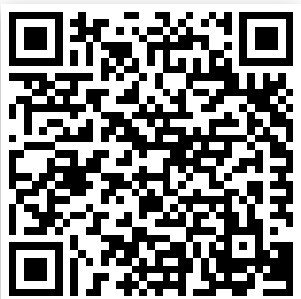 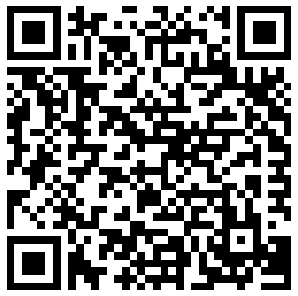 https://www.amo.gov.hk/tc/visitor-centre/exhibitions/sung-wong-toi-station/index.html (中文Chinese)
https://www.amo.gov.hk/en/visitor-centre/exhibitions/sung-wong-toi-station/index.html  (英文English)
67
5. 根據資料一至三，填寫以下答案。(Study Sources A to C, and fill in the blank.)
從考古結果顯示香港於          時期已有人聚居。
(As indicated by the archaeological findings, Hong Kong was already inhabited by people at the _________ period.)
宋元
Song-Yuan
68
小總結(A short summary)
「宋王」指的是南宋末年最後兩個小皇帝—帝昰及帝昺，因為逃避元軍追殺而逃到九龍。(“Sung Wong” refers to the last two young emperors of the Southern Song Dynasty, Emperor Shi and Emperor Bing, fled from the Yuan army to Kowloon.)

考古文物證明宋元時期，香港已有人居住。(Archaeological heritage proved that there were people living in Hong Kong as early as Song-Yuan Dynasties.)
69
延伸活動(Extended Learning Activities)
資料一：宋代被稱為「中國的文藝復興」，一起探索中國與歐洲的「文藝復興」吧！
(Source A: Song Dynasty was known as the Chinese Renaissance. Let’s explore the Renaissance in China and Europe.)
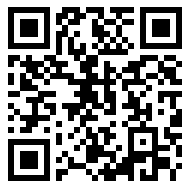 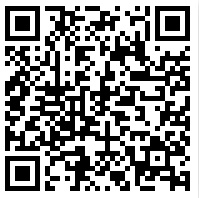 70
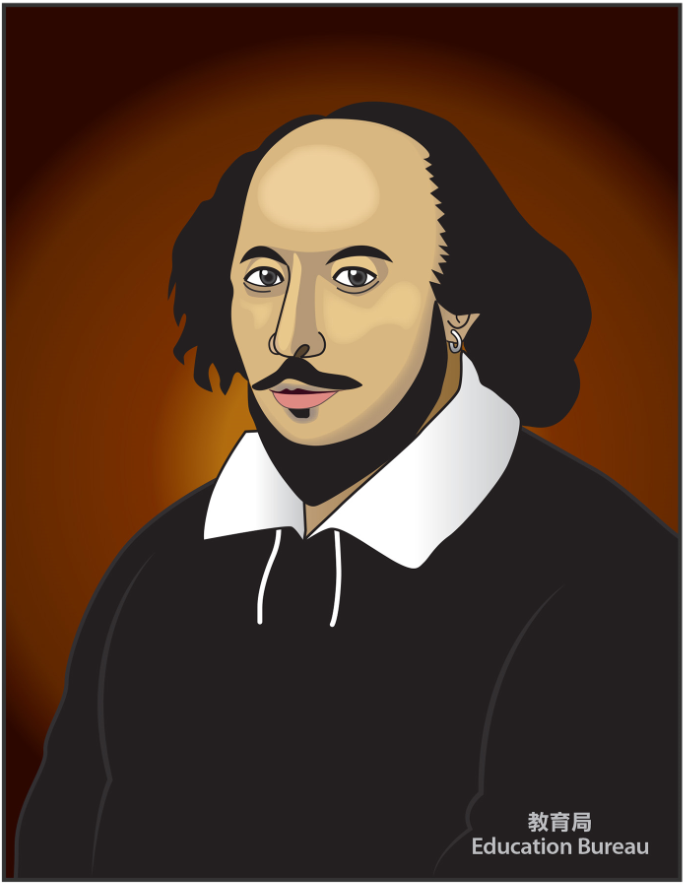 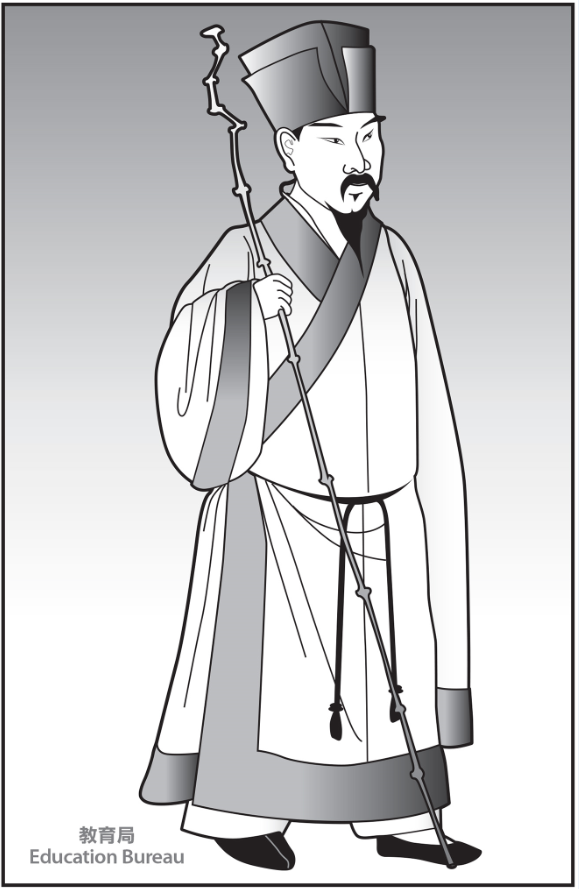 71
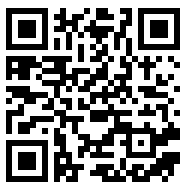 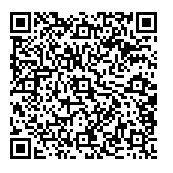 72
根據資料一，回答題目。(Study Source A, and answer the questions.)
1. 填充：「中國的文藝復興」與「歐洲的文藝復興」有何相似的地方？(Fill in the blanks: What were the similarities between the Renaissance in China and Europe?)
宋朝及歐洲文藝復興是一個_____、 _____和______興盛的時代。(The Song Dynasty and the Renaissance in Europe were the eras during which ____, _________ and ___________ flourished.)
文學
科技
藝術
technology
art
literature
2. 發明活字印刷有何好處？試圈出答案。(What was the advantage of the invention of movable-type printing? Circle your answer.) 
A. 對文學、知識及學說的傳播作出了傑出的貢獻(To enhance the spread of literature, knowledge and thoughts, and have great contributions)
B. 促進經濟交流(To promote economic exchanges)
73
小總結(A short summary)
宋代被稱為「中國的文藝復興」，因為它與「歐洲的文藝復興」一樣，是藝術、科技和文化發達的時代。(Song Dynasty was called by some as the “Chinese Renaissance” because of its similarities with the Renaissance in Europe. Both periods witnessed great achievements in art, technology and culture achievements.)
74
本課題提供另外一個利用 sutori 製作的網上互動版，可供學生在家自習 / 溫習之用：
Another online interactive version of this topic produced by sutori is offered to students’ for their self-learning or revision:

宋代的政治發展概況 
An overview of the political development of the Song Dynasty
https://www.sutori.com/en/story/song-dai-de-zheng-zhi-fa-zhan-gai-kuang-an-overview-of-the-political--TRRaPFm9CB71FyreNwnqP7PZ

二維碼：
QR code ：





發佈日期：
Date of issue:
7/2022
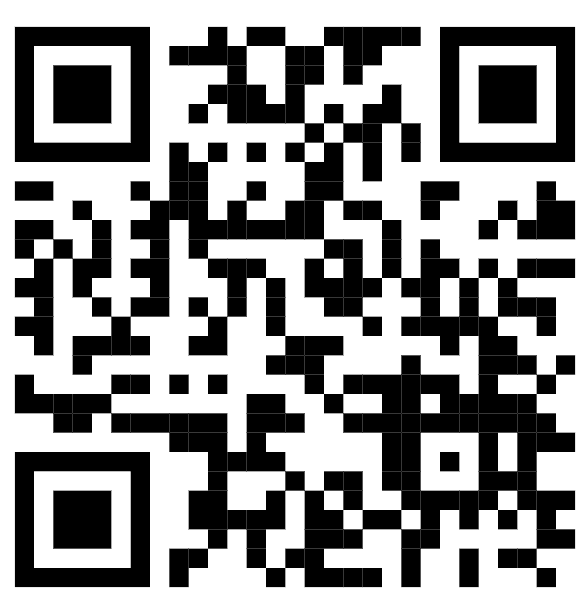 75